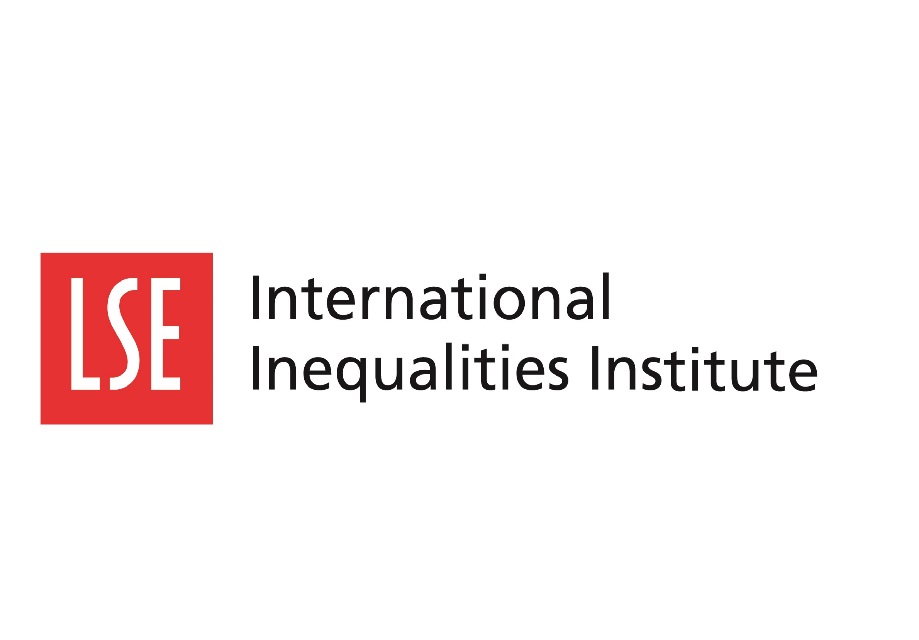 Parents, Poverty and the State
#LSECare
Naomi Eisenstadt
JRF Practitioner Fellow at the International Inequalities Institute.
Carey Oppenheim
JRF Practitioner Fellow at the International Inequalities Institute.
Ryan Shorthouse
Director of Bright Blue
Matthew Taylor
Chief Exec of RSA
Chair: Professor John Hills
Richard Titmuss Professor of Social Policy Department of Social Policy
No Ticket Required
Thursday 10th October 2019 6.30pm to 8.00pm, Hong Kong Theatre, Clement House
Parents, Poverty and the State
Government’s role?
Naomi Eisenstadt and Carey Oppenheim 
LSE 10th October 2019
3
[Speaker Notes: Thank you to John, Aaron, Liza & JRF for their support, hosting us at the International Inequalities Institute. The book draws on the work of others – LSE/CASE/, IFS, EIF, NF and insights of many others who work in the field – our thanks to you.

When Naomi asked me to write this book with her – a key motivation for us both was the decision in 2015 to abandon the statutory targets to eradicate child poverty in a generation – which had had cross-party support. 

Also personal journey – an opportunity to reflect on the last 2 decades of family policy – a period that we were both involved in delivering/developing policy

I am going to look at the context in which family policy was formed & some of the evidence of what makes a difference – Naomi will talk about the policies and lessons we can draw from the last 20 years]
Growing role of government in family life: supporting parents and parenting
Enhance capabilities
Information and guidance
Skills and training
Intervention
All families
Before and after birth, midwife and health visitor support
early years provision 
Some families who seek help
Parenting initiatives
Highest Risk Families
Troubled families programme
 Family Nurse Partnerships
Reduce pressures 	
Rights and legal protection
Financial support
Support in kind
Access to maternity and paternity leave
Flexible working and childcare
Targeted benefits
Intervening to safeguard children
4
[Speaker Notes: In the book we focus on the last 2 decades. We analyse the attempts of successive govts to improve children’s lives and outcomes through the lens of poverty. 

Public policy essentially does this in two ways -  reducing pressures  on families and increasing their capabilities (Axel Heitmueller) – use this framework throughout the book.

Reducing pressures – for example – policies to increase income – employment/benefit/tax credits; rights to maternity/paternity leave, childcare

Increasing capabilities – for example – midwife/health visitor support, parenting programme – or in the case of families with multiple risks – TF programme

A third role is to safeguard children 

Over this period –  marked change in role of the state – from being largely confined to intervening when there is a danger of harm to the child – to having a growing role in family life to both support parents and parenting (in practice mostly mothers)]
Changing landscape: economy
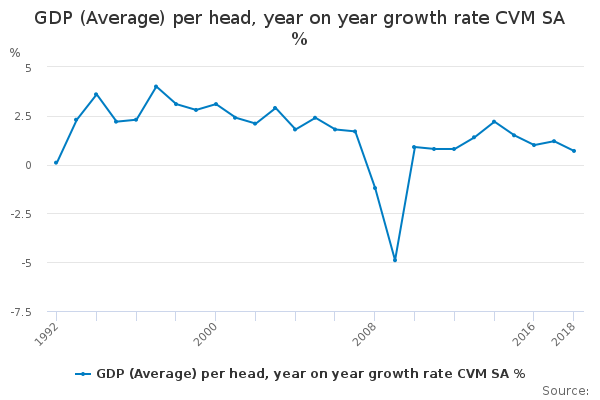 5
[Speaker Notes: Briefly look at the context – the changing landscape - in which the last 2 decades of family policy has taken place 

First – the economy –charts like this will be familiar to you – it tracks GDP per head over the period - what we see is that New Labour built on growing economy latter days of Major govt – until the run into the financial crash (largest since 1930) – slow climb out – but still low rates of growth – big risk in current context (IFS forecasts this week). 

Major changes in public spending over the period reflecting changing economic circumstances and political choices. 

Critical backdrop to the scope and kinds of family policy that different administrations pursued]
Changing landscape: families
Increasing but still small numbers of gay & lesbian parent families, increasing numbers of blended families
6
[Speaker Notes: Second changing landscape: greater diversity of families: continuation of long term trends – increases in divorce, separation, cohabitation and re-partnering. Reflects changes in attitudes, greater gender equality, the law.

The table – 1997-2017 decline in married couples with children, doubling of cohabiting families – stabilising % of lone parent families at around 1 in 4 

Increasing no of gay/lesbian families with children but still small as a %

Families are dynamic – movement in and out of different types – re-partnering - and growth of ‘blended families’ 

2 key things to hold on: first - the risk of poverty is higher for some groups of families – lone parents and cohabiting parents. Second, parents, children & extended families are negotiating more complex families – implications for work/care and emotional well-being

Family policies have changed to reflect these changes – but are still playing catch up  - future policy needs to focus less on the type of family and more on how to support the quality of the relationship in all kinds of families]
Changing landscape: growing employment
Increasingly both parents working when children are under 5
7
[Speaker Notes: Third - rises in employment rate of all parents 

Major change in the employment patterns of women in particular lone parents – has helped to reduce child poverty rates for children in LP families.  This shift to working when children are under the age of 5.

Implication - high proportions of young  children in childcare – nurseries – importance of the quality of that care – esp for poorer children]
Changing landscape: in work but still poor
Black and minority ethnic groups – higher rates of poverty and poorer employment prospects
8
[Speaker Notes: Child poverty has fluctuated over the period – going down in early years of Lab – now on the rise – benefit/tax credit changes.

This table sheds a light on the changing drivers of child poverty – from unemployment/workless – to in-work poverty. 

In 2017 – 2/3 of poor children were growing up in homes where a parent/adult is in work but still poor. 

Raises critical question about the changing job market, gig economy, self-employment – not being able to lift people out of poverty  - challenge that poses to what the role of the state should be 

Children growing up in Black, Asian and Minority ethnic families – children are more likely to be in persistent poverty (a reflection of lower paid jobs and discrimination in the labour market, despite the educational success of most children from BAME backgrounds – which has surpassed that of white children).]
Parenting
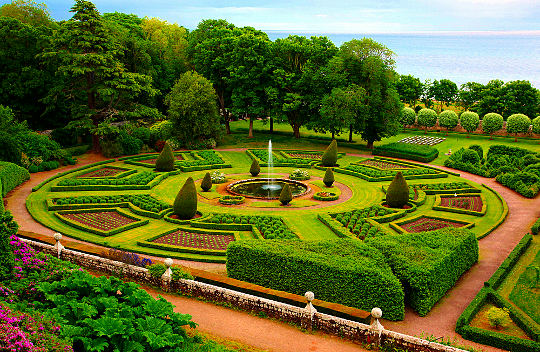 9
[Speaker Notes: Why these beautiful but very different gardens? Alison Gopnik – a well-known developmental psychologist wrote a recent book ‘The Gardener and the carpenter’ – a challenge to current notions/discourse on parenting.  She argues that we have become too focused on parenting as a job – like a carpenter –  trying to craft a perfect human being.  Instead, we should think about parent describing a fundamental relationship between you and your child. More like a gardener where you create the conditions, the soil for the child to grow/flourish.

The gardening metaphor doesn’t imply that parenting doesn’t involve hard work and dedication – but that it is more akin to creating a English country garden with space for wild flowers to grow than a French formal garden (parterre). 

Nor does it imply that support/classes to support how you parent/practice are not effective – but it is a useful corrective to the some of the narrative about parenting – can feel pressurising/obsessive.]
What do children need?
Focus is on children’s cognitive, social-emotional development
Relationship between family resources (income, education, occupation, class) and child outcomes 
Early childhood matters 
Inequalities in development by socio-economic group emerge early
Each phase of childhood/adolescence has key milestones, risks, opportunities
10
[Speaker Notes: Draw on large body of evidence and research to explore what makes a difference to children’s outcomes – cognitive and s & e development – long term consequences . 

Family resources – parental income (poverty/depriv) and socio-economic status (parental education, occupation & social class) – each matters for different outcomes.  

Social gradient – look at the relationship between family resources and outcomes – there is not a simple cut off – in relation to many outcomes (health, education etc) – we see that the bottom fifth (quintile) does worst, the second slightly better but worse than the third fifth and so on.  [Important implications for policy]

Early childhood – critical phase - laying the building blocks for later development – and inequalities from the age of 2-3.  Persist/widen – though not for all groups  (Minority ethnic groups: white – bigger but narrows) . 

Important that while early childhood vital period – no golden bullet – don’t subscribe to the view that it is all over by 5.  Each phase of childhood – brings milestones – opportunities/risks]
What makes a difference?
Income poverty – directly in terms of ability to buy goods, services & indirectly - low income increases stress 
Parents matter at least as much as money.  A good home learning environment is associated more strongly with child outcomes than income, education or class.
Parents’ - especially mothers’ - educational background and their mental health - particularly important for how children fare. 
Relationships matter, not only parent – child – but between parents. Good relationships between parents in intact or separated families is a protective factor for children.
11
[Speaker Notes: Importance of  income – work done here at LSE by K Cooper and K Stewart (over 60 robust studies RCTs/QEDs/longit) shows that household income has an independent impact on children’s outcomes ‘money in itself matters’ [effect size is similar to schools/early education interventions]

Poverty impact directly – buy goods/services/experience  Indirectly – low income & economic stress impacts on relationships within the family – between parents and parent & child – affects how children fare (Family Stress Model).  (EIF/GH) 

Importance of parents We know that relationship between parent and child & their interaction has a deep and lasting impact on children’s development. (K. Sylva)  Good HLE – singing, reading, park, bedtimes/routine – greater influence on child outcomes than income/SES.  

Mental health/educational background esp mother – 

Quality of relationships matter – not only between the parent and the child but also between parents – EIF/GH – whether they are together/separated

Great potential to make a difference - both through policies to address income/parental education – or more directly – through EI within family/education settings.]
What has government done?
Labour

Childcare and Early Education
Sure Start
Every Child Matters
Children’s Fund
Connexions
Child poverty targets 
Tax credits
Minimum wage
Conservatives
Expansion of childcare 
WW Centre- Children’s Social Care
Investment in CAMHs & relationship support
Focus on workless families impact on child outcomes
Universal Credit 
Austerity
Coalition
Improvements in flexibility of parental leave
Pupil premium
Troubled Families
Early Intervention Foundation
Education Endowment Fund
Universal Credit
Austerity
12
Key features
Labour:
reducing pressures & increasing capabilities 
growing economy until 2008
focus on children & families 
Coalition & Conservatives:
increasing capabilities while increasing pressures
austerity
focus on pensioners, schools, health
13
[Speaker Notes: Key differences – austerity/economic context, shift away from families with children, families at risk;  continuities: early intervention, childcare, work-life balance, minimum wage]
Growing role of state in family life
Conservative 1997 Manifesto: minimize unnecessary interference in family life

 Conservative ex-Secretary of State for Education, Damian Hinds, 2019: 
‘If we are serious about social mobility …we have to care about the home learning environment because it is going to determine the futures of a lot of those children.’

  (Guardian 17th June 2019)
14
But different views on causes,measuring high risk – poverty + disadvantages
Social Exclusion Task Force: money, housing, mothers mental health
DWP: workless families, family breakdown, problem debt, substance misuse
Adverse Childhood Experiences: retrospective; experiences in childhood influence adult outcomes 
Children’s Commissioner vulnerability measures

Move from mix of systems and behavioural problems to greater emphasis on behavioural problems;
All useful for service planning but can be unhelpful for individual assessment.
15
[Speaker Notes: There isn’t a consistent measure to show whether high risk/vulnerability is increasing.  But a range of different approaches to understand risk/vulnerability.]
Some policies do work…..
Consistent evidence on benefits of high quality early education 
Consistent evidence that mothers and fathers spend more time with their children (although SES gap in time spent remains)
Education attainment gap narrowing, but at a very slow rate
Most minority groups doing well at school but continuing employment penalty
Some effective early intervention programmes – challenge of replication
Income transfers reduced child poverty;  benefit cuts increase child poverty
16
[Speaker Notes: But now there are questions about what the ingredients of quality are]
Tensions to be managed
Understanding a problem is not solving it;  implementation is much harder than design
UK, National, local, neighbourhood?  Top down or bottom up?
Targeting, open-access or universal services? 
Behavioural interventions and/or systems reform?
17
Where next?
Reduce child poverty & grow capabilities 
Key entitlements: what every child, family, individual can expect from the state 
A public health approach: prevention, early intervention & tailored responses to high risk
Flexibility to respond to dynamic nature of family life over life course 
Transparent & regular data collection to learn & respond
18
Where next?
Finding the right balance:  service interventions, income transfers and employment/labour market 
Solutions that address inequality as well as poverty
Understanding the new realities for today’s children and young people
Creating a future as good for the next generation as was done for me
19
Join us for a drink at
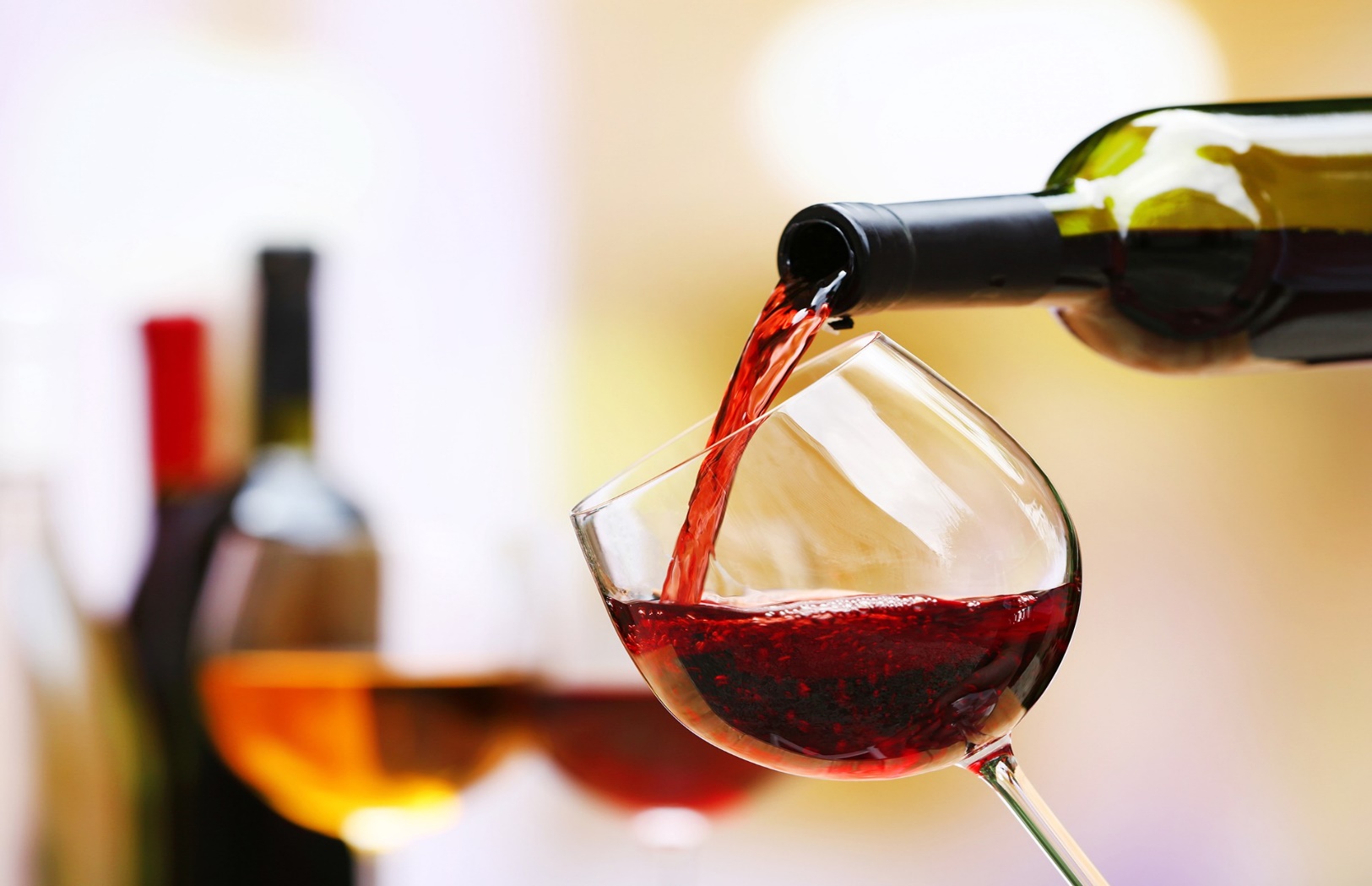 Basement 
LSE Garrick Café
Houghton Street
20
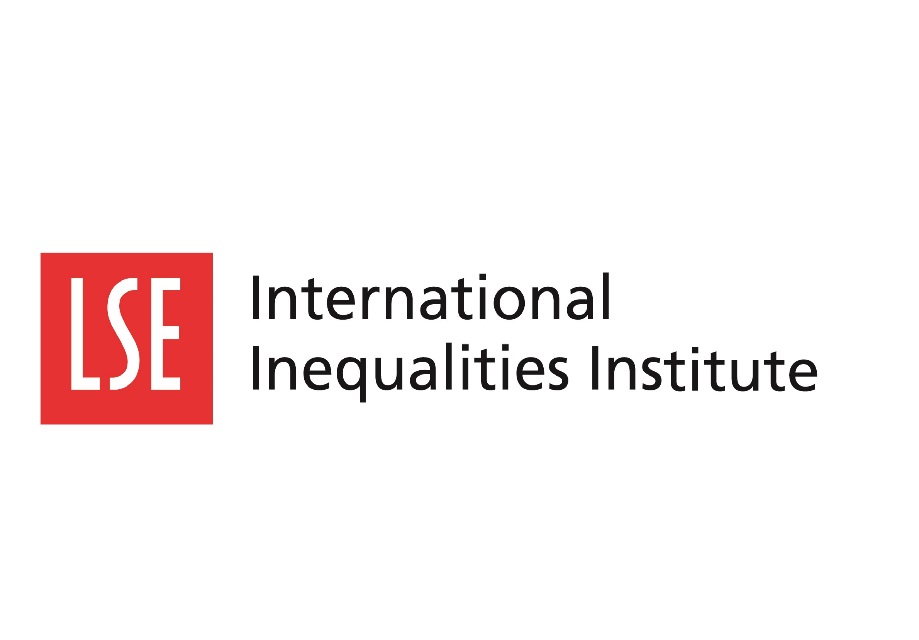 Parents, Poverty and the State
#LSECare
Naomi Eisenstadt
JRF Practitioner Fellow at the International Inequalities Institute.
Carey Oppenheim
JRF Practitioner Fellow at the International Inequalities Institute.
Ryan Shorthouse
Director of Bright Blue
Matthew Taylor
Chief Exec of RSA
Chair: Professor John Hills
Richard Titmuss Professor of Social Policy Department of Social Policy
No Ticket Required
Thursday 10th October 2019 6.30pm to 8.00pm, Hong Kong Theatre, Clement House